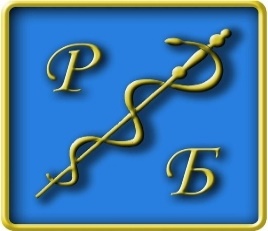 ГБУЗ РК 
«Республиканская больница 
им. В.А. Баранова»
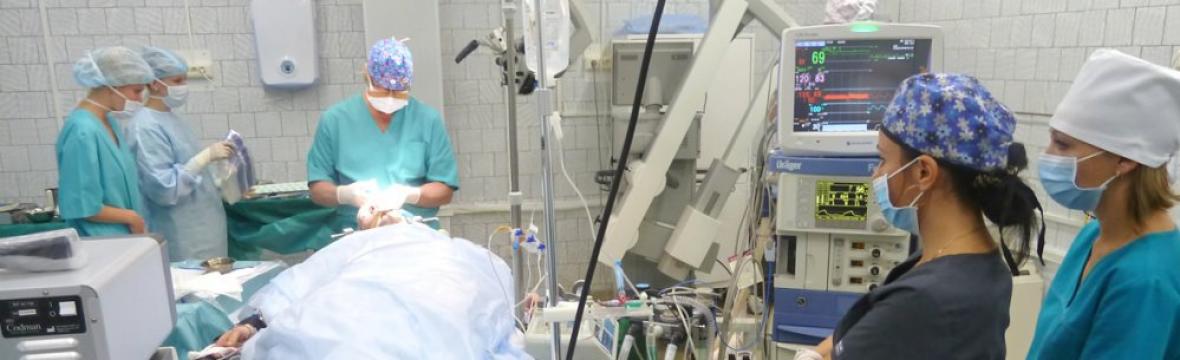 Структура ГБУЗ РК «Республиканская больница им. В.А. Баранова»
Прионежский филиал
Поликлиника
Структурные подразделения ГБУЗ РК «Республиканская больница им. В.А. Баранова»
Хирургические отделения
Терапевтические отделения
- Единственные отделения в РК
Структурные подразделения ГБУЗ РК «Республиканская больница им. В.А. Баранова»
Диагностические службы
Медицинские центры
- Единственные отделения в РК
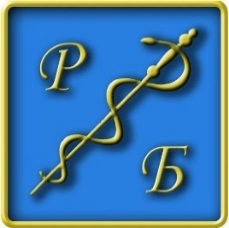 5
Региональный сосудистый центр 
ГБУЗ РК «Республиканская больница 
им. В.А. Баранова»
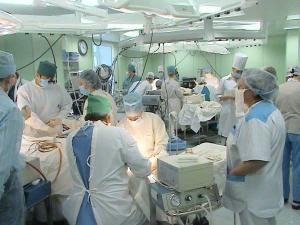 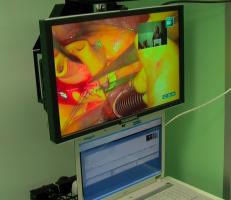 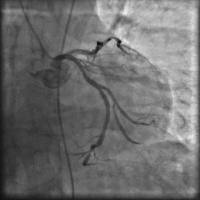 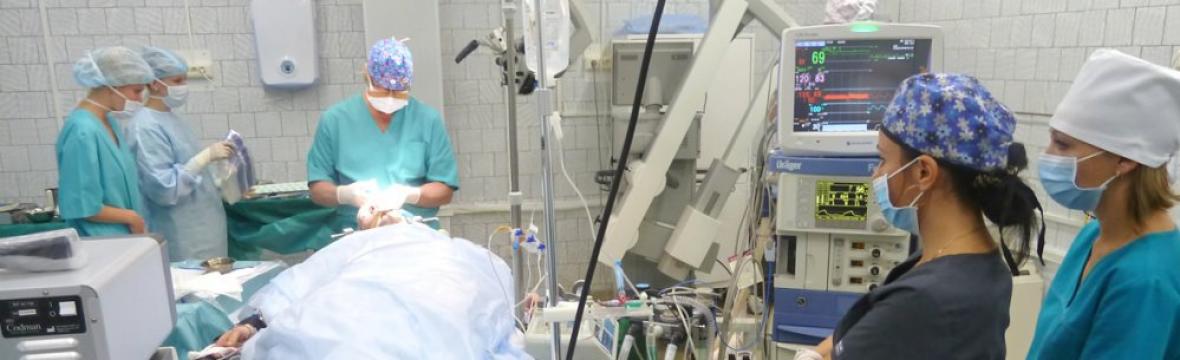 Профили стационаров дневного пребывания и дневных стационаров при АПУ в системе ОМС в 2018 году
Стационары дневного пребывания
Дневные стационарыпри АПУ
Профили специализированной медицинской помощи в амбулаторных условиях
- Единственные приемы в РК
Структура Прионежского филиала ГБУЗ РК «Республиканская больница им. В.А. Баранова»
поликлиника в г. Петрозаводске;

12 врачебных амбулаторий;

4 ФАПа;

1 передвижной ФАП;

 3 пункта скорой медицинской помощи
Медицинская помощь в условиях приемных отделений (ПО)
Профили медицинской помощи в неотложной форме в условиях ПО
Наиболее востребованные профили
Современное высокотехнологичное оборудование
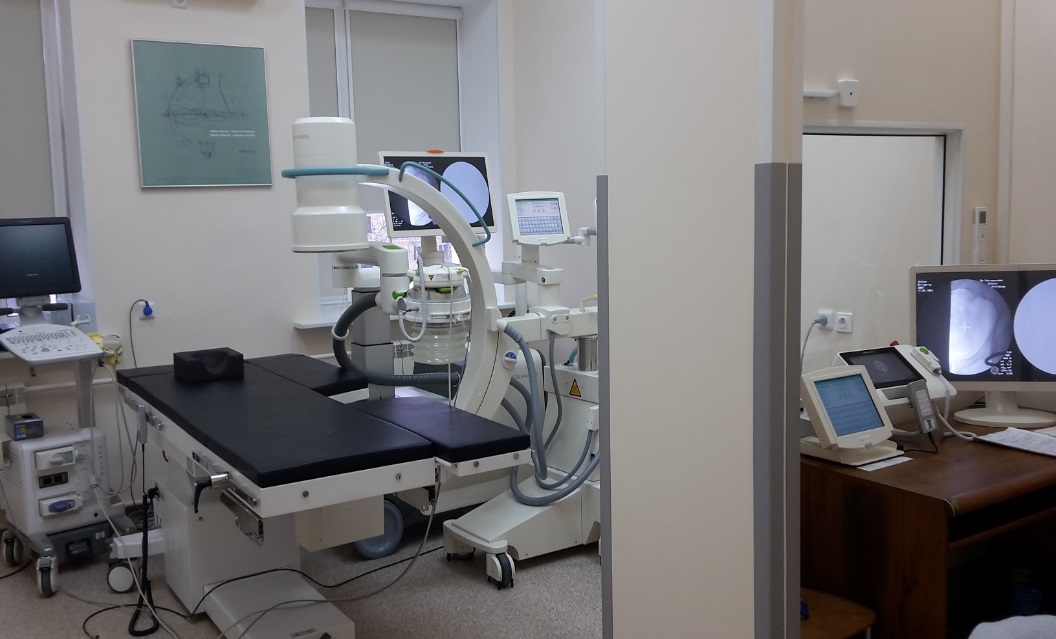 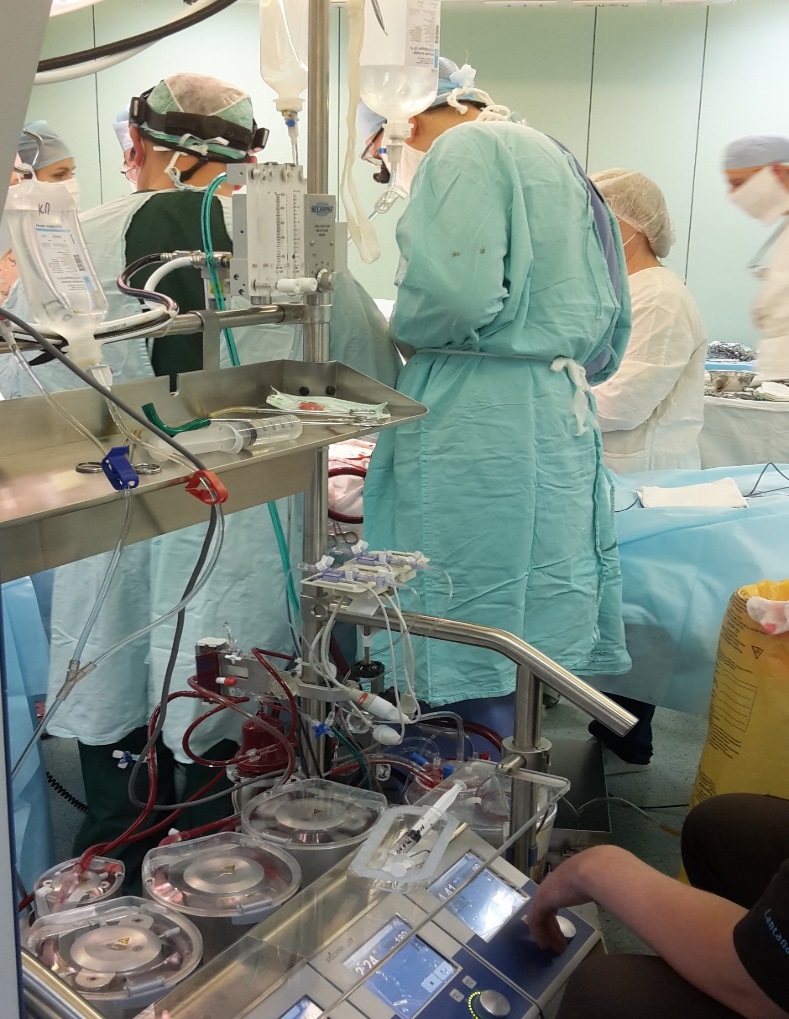 Современное высокотехнологичное оборудование
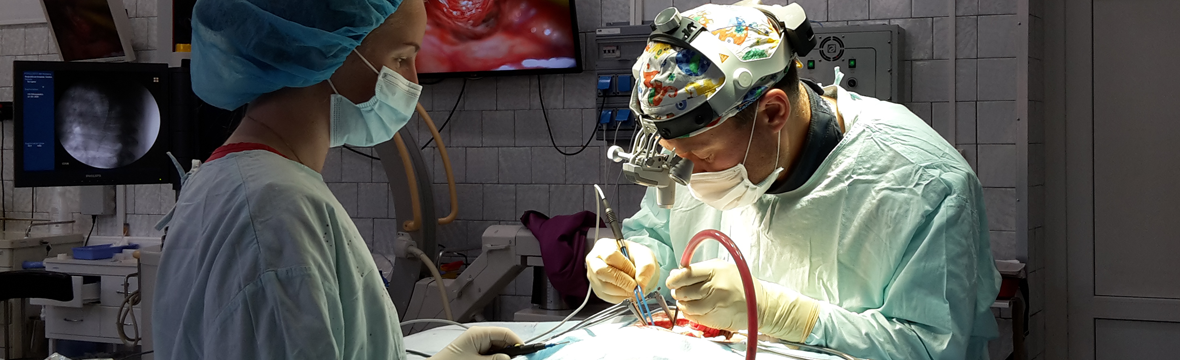 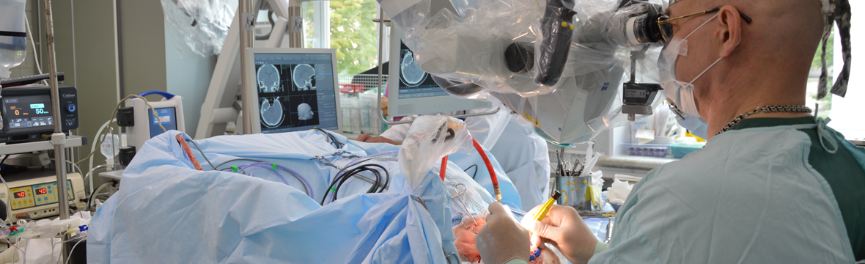 Современные операционные
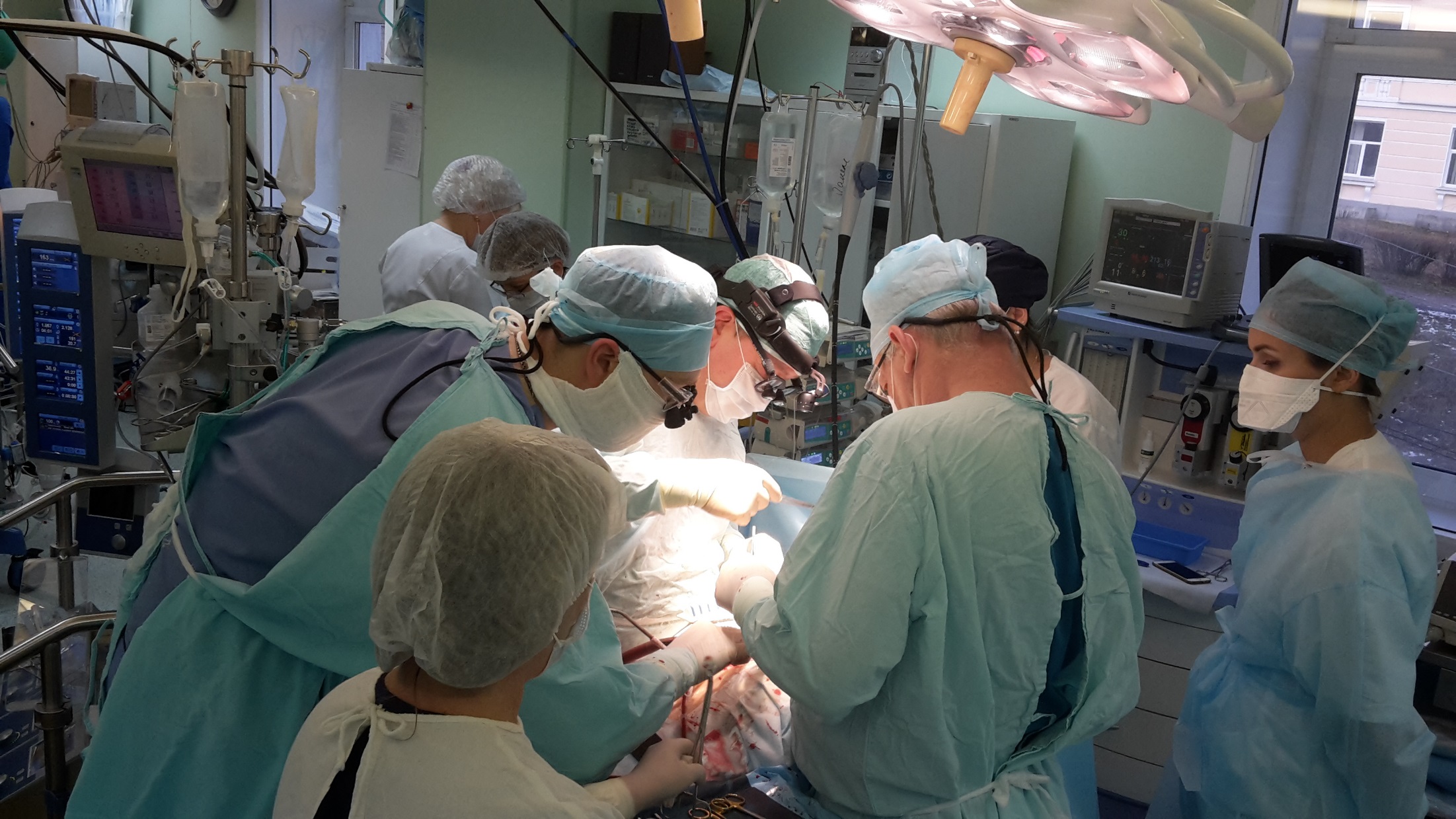 Санитарная авиация Республики Карелия
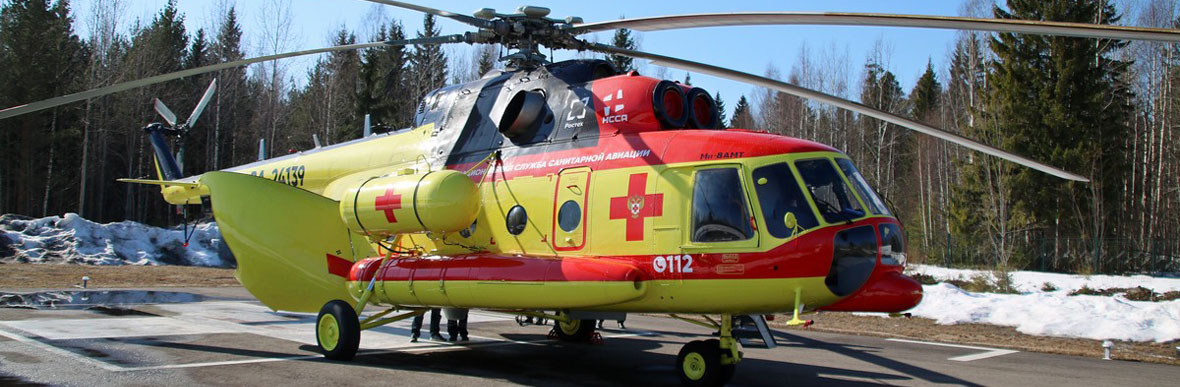 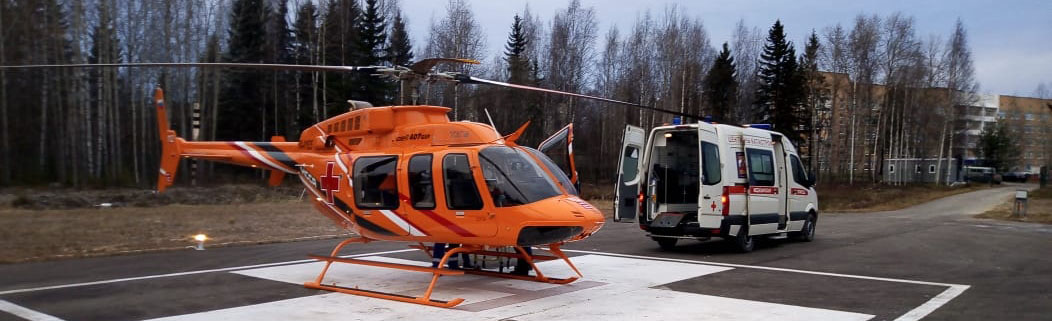 Оплата труда
104600 руб. – целевое значение заработной платы врачей
52300 руб. –  целевое значение заработной платы специалиста со средним медицинским образованием
Меры социальной поддержки
В учреждении предусмотрены меры социальной поддержки медицинских работников:
Выплата дополнительной ежемесячной стипендии студентам – «целевикам», врачам ординаторам, заключившим договоры о целевом обучении в образовательных учреждениях по программах высшего и среднего профессионального образования.
Выплаты в рамках программы «Развитие здравоохранения» (Земский доктор/земский фельдшер)
Предоставление служебного жилья (п. Кварцитный).
Компенсация расходов по найму жилого помещения.
Компенсация расходов на коммунальные расходы сотрудникам, проживающим и осуществляющим трудовую деятельность в сельской местности.
Вакансии
Прионежский филиал
Врач терапевт участковый с. Деревянное, п. Шуя
Врач общей практики (семейный врач) п. Ладва,п. Кварцитный
Врач скорой медицинской помощи п. Ладва
Врач акушер-гинеколог поликлиника 
Врач-невролог
Акушерка п. Ладва
Заведующий ФАП п. Пай – фельдшер (акушерка)
Фельдшер п. Мелиоративный, с. Шелтозеро, 
п. Кварцитный
Медицинская сестра участковая п. Новая Вилга, с.Заозерье, п. Ладва
Вакансии
Отделения Стационара
Врач-анестезиолог-реаниматолог
Медицинская сестра палатная (постовая)
Медицинская сестра – анестезист
Медицинская сестра процедурной
Операционная медицинская сестра 
Рентгенолаборант
Контакты
Главный врач
Карапетян Тамази Дарчович
E-mail:rb@zdrav10.ru
Начальник отдела кадров 
Казак Анна Евгеньевна
8(8142)76-42-80; 89004588730
E-mail:kadr@medicine.Karelia.ru
https://hospital.karelia.ru
Добро пожаловать!
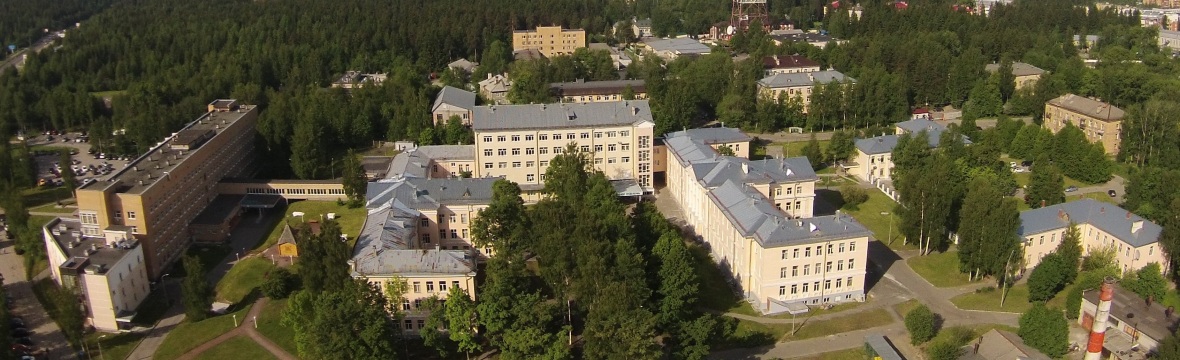